Chinese / 中国人
Template reminders, considerations & resources:
Customize the slide with your county logo and name if applicable.
How to save and upload your image:
File - Download your completed customized slide as a JPG or PNG.
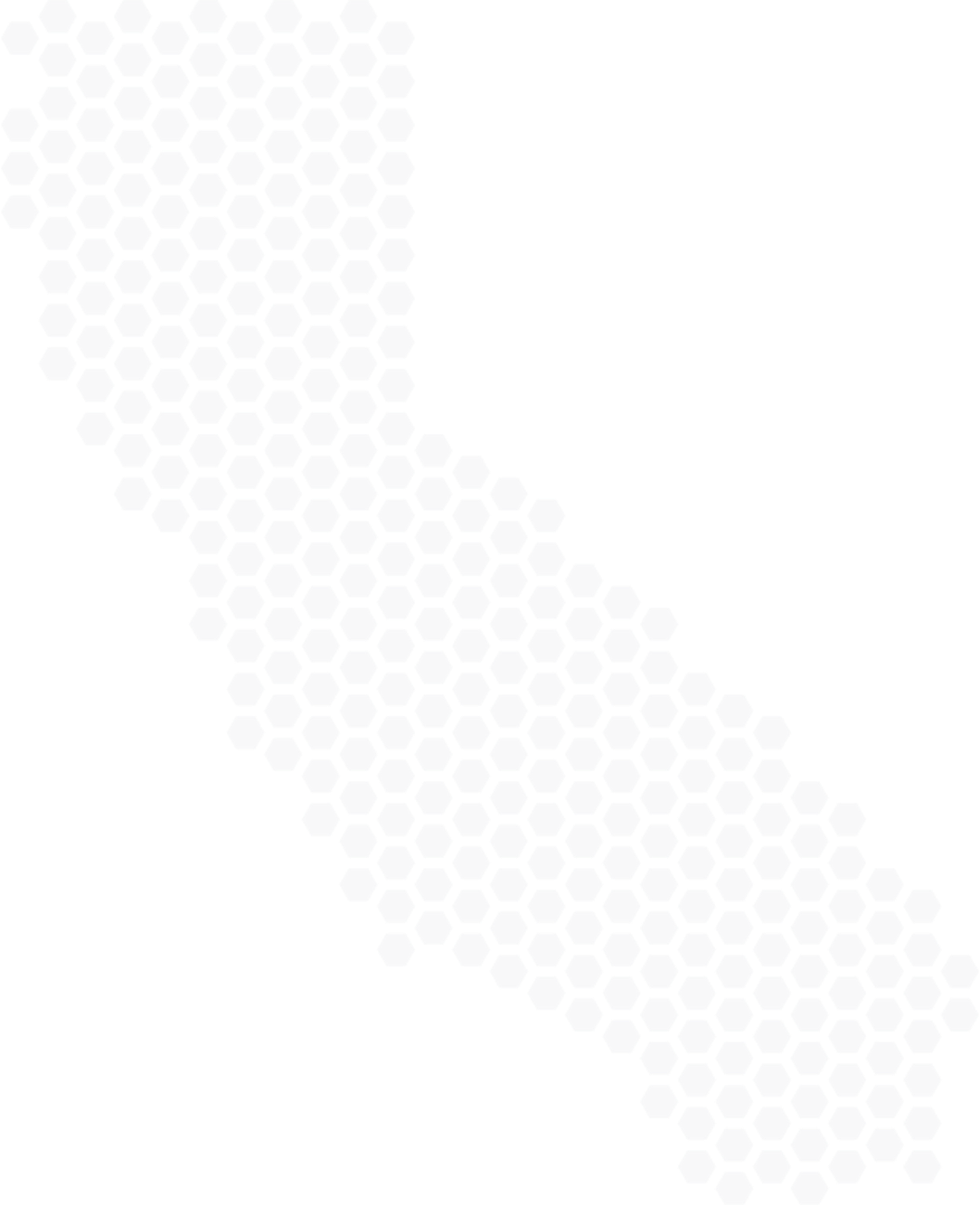 CARE法案
社区援助、恢复与赋权法案
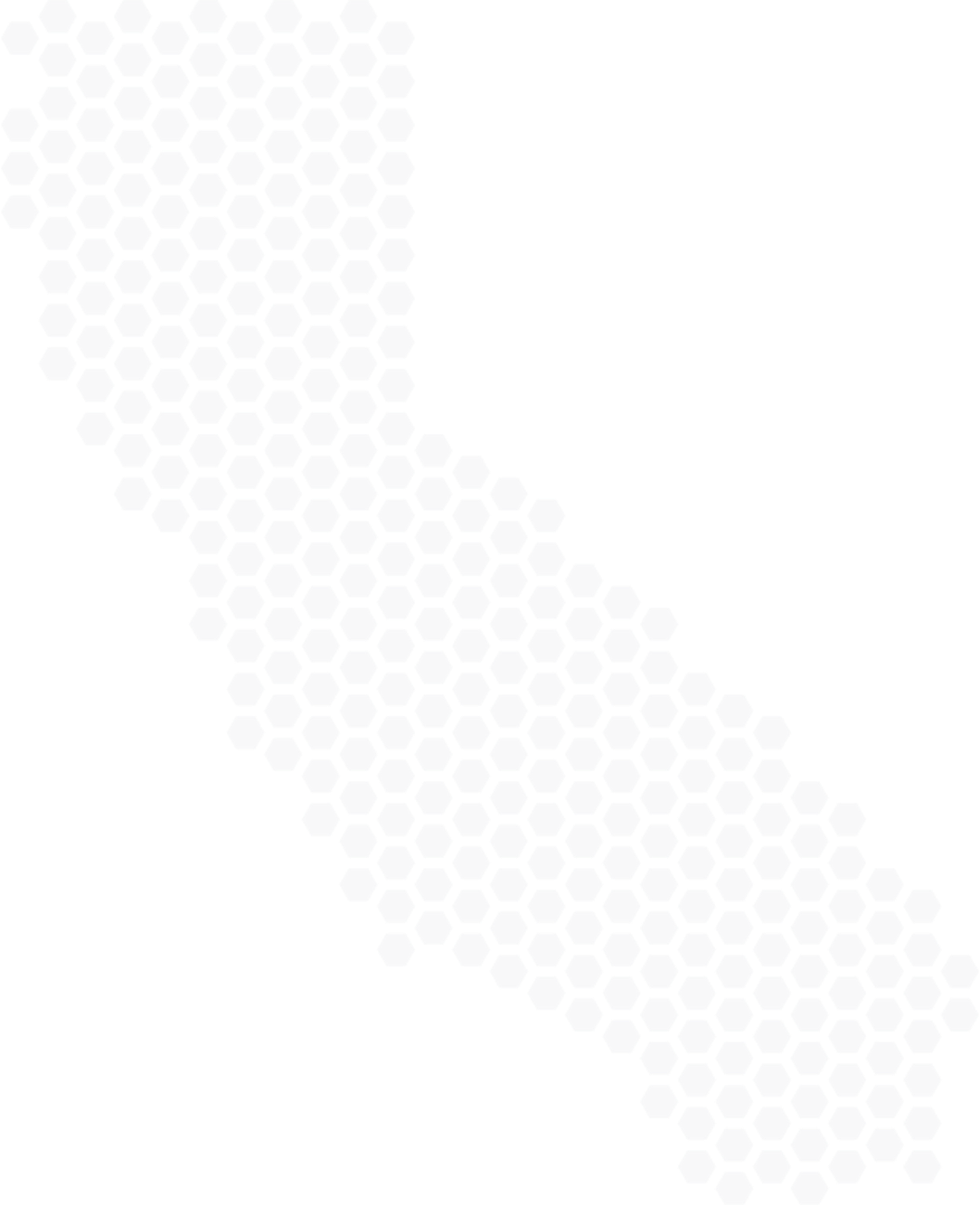 CARE法案
<<你县>>
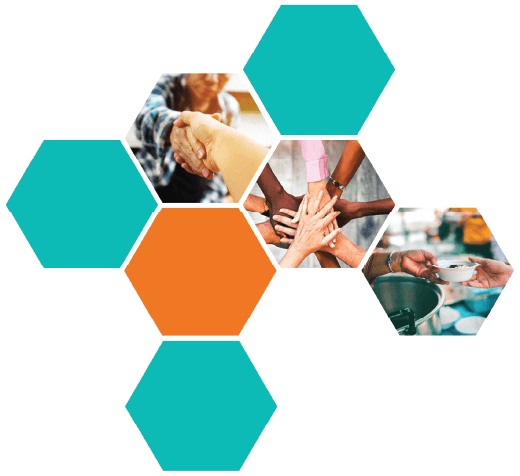 CARE法案
社区援助、恢复与赋权法案
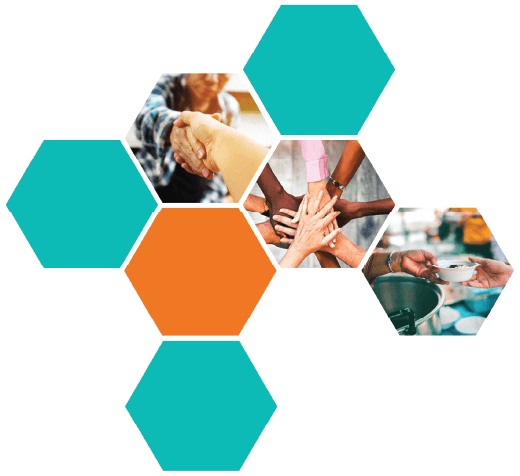 CARE法案
<<你县>>